Improving Program Outcomes: Workshop on Uses of Title II Reporting Requirements
Beatrice Lorge Rogers
Tufts University

TOPS FSN Knowledge Management Workshop Addis Ababa, June 11, 2012
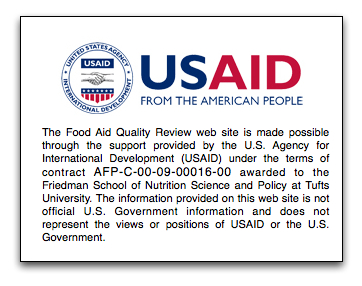 Acknowledgements
USAID Food for Peace Office
Collaboration with and Assistance from TOPS
Collaboration with Global Food and Nutrition
Research support from Shelley Marcus, Harley Stokes

The author has no conflict of interest to report
Background
Food Aid Quality Review completed October 2011
Focused on Title II foods used for nutritional goals
Determined food composition and programming equally important for nutritional outcomes
Recommended evidence base for programming based on measured outcomes and attribution of outcomes to interventions
Next Steps for FAQR2 Activity
Interviews with field staff of implementing agencies and missions
Stakeholder meeting in Washington DC
Continued interaction with USAID/FFP over evolving systems
Coordination with parallel activity reviewing program guidance to Title II implementing agencies
Questions regarding reporting
Potential for data reporting to inform program design: Who decides?
At what level? (Implementing agency at country level?  At HQ level; USAID/FFP?)
Where are the points at which evidence can affect program design?
What is the scope for incorporating local context and concerns?
What information would be useful?
Where would it come from?
Who would use it?
Questions regarding reporting
Standardized reporting format?
Ease of obtaining information?
Accuracy of information?
Potential for streamlining/combining?
Usefulness to programs in the field?
Design and implementation
Effectiveness
Process monitoring
Supply chain management issues
Session Goals
To determine, with input from stakeholders, the usefulness, accuracy, efficiency, and burden of data collection and reporting for Title II programs

To obtain suggestions on potential efficiencies  from those directly involved
 
To determine, with input from stakeholders, how the data derived from reporting processes could be used to improve Title II program design and effectiveness
[Speaker Notes: Other data? Data already collected? Different frequency or format?]
Session Outline
Introduction, background, goals of session (15 minutes)
Breakout 1: Reporting requirements – potential for efficiencies (10 mins)
Report out Breakout 1 (15 mins)
Breakout 2: Potential for development of evidence base for programming (20 mins)
Report out Breakout 2 (15 mins)
“The way forward” (15 mins)
Information Flows (MYAPS)
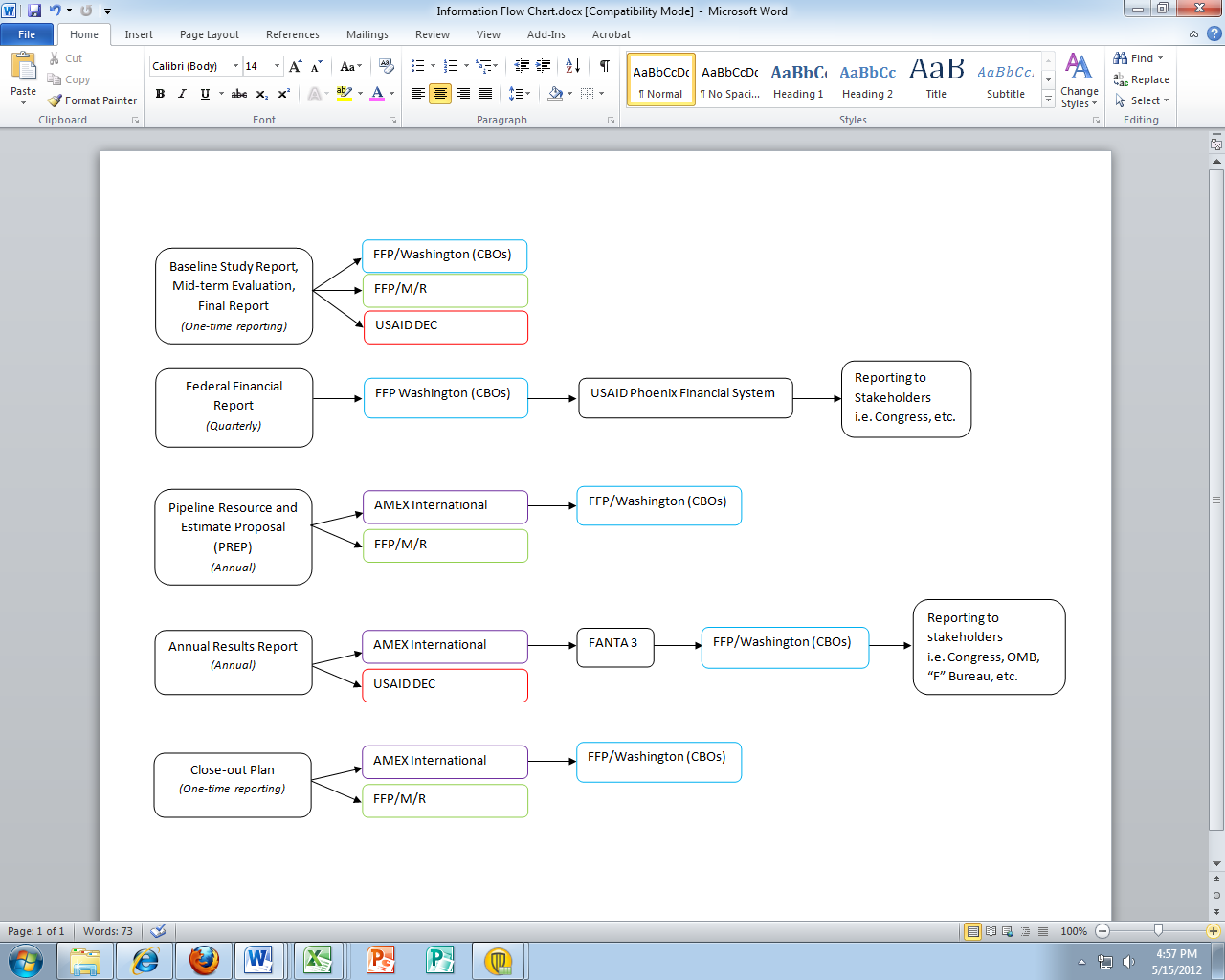 Information Flows
Does the information reported up ever return to the agencies in the field?
What information would be useful at the field level?
What form, and what timing would be most useful?
Reporting Requirements: MYAPS
Evaluation
Baseline study report
Mid-term evaluation report
Final evaluation report
Process/Management
Federal financial report
Pipeline resources and estimate proposal (PREP)
Annual results report (potential use in evaluation?)
(Close out plan)
[Speaker Notes: Baseline: non standardized – once at beginning
Fed Financial Report: quarterly, standardized
Mid term: non standardized; mid term for 5 yr projects
PREP: Annual, standardized
ARR:  annual, 
Final eval: 1) Background 2) Sectors reached  3) Lessons learned 4) Recommendations 
Non standardized]
Evaluation Process
Not standardized
Variable quality
Design issues 
Sampling
Area based vs. beneficiary or program based
Control groups
Attribution
Disaggregation of program components
Context specificity/generalizability
Evaluation Process
Basis for assessing program effectiveness	
			AND
Basis for award of follow on projects

Current move to more centralized process of external, professional evaluations
Might improve quality of data and design but assessing contribution of particular program components needs to be built in from the beginning
[Speaker Notes: Inherent conflict.
Desire to show positive results
Competitive?
Centralized process may improve quality and disinterest but attribution of program elements must still be built into program design from the start]
Reporting Requirements: SYAPS
Federal Financial Report
Financial accountability (quarterly, standardized)
Annual Results Report
Demonstrate impact; success stories; IPTT (standardized)
Performance Report
Compare accomplishments with goals; seek reasons
Not standardized; upon request of CBO
Reporting Requirements: WFP
Beneficiary Report
Serves as annual progress report
Beneficiaries reached; activities performed
Success stories
Standard Project Report
Tracks how money is spent
Both are annual, standardized
[Speaker Notes: Note: bens reached, not outcomes. Assumes in emergency context, “reached” is enough.]
Additional Reporting Requirements
US Office of Foreign Assistance “F” indicators
Individual agency reporting requirements
Possible country-specific requirements
Possible Quarterly Monitoring Reports (FFP) under consideration
Other….?

Potential for harmonization, streamlining?
Breakout 1 Guide
Process and management reporting: potential efficiencies
Duplication?
Ease/accuracy of information?
Frequency?
Data sources?

Suggestions/recommendations
Breakout 2 Guide
Developing evidence based programs
Potential for using current reporting requirements for improve program effectiveness
What information (additional, different) would be needed?
What is the potential for local context to influence program elements/program designs?
The Way Forward
What activities should TOPS undertake to improve the efficiency and usefulness of data collected to comply with reporting requirements?

Next steps for FAQR2 data review:
Who should be contacted in field offices to provide relevant information and insight?